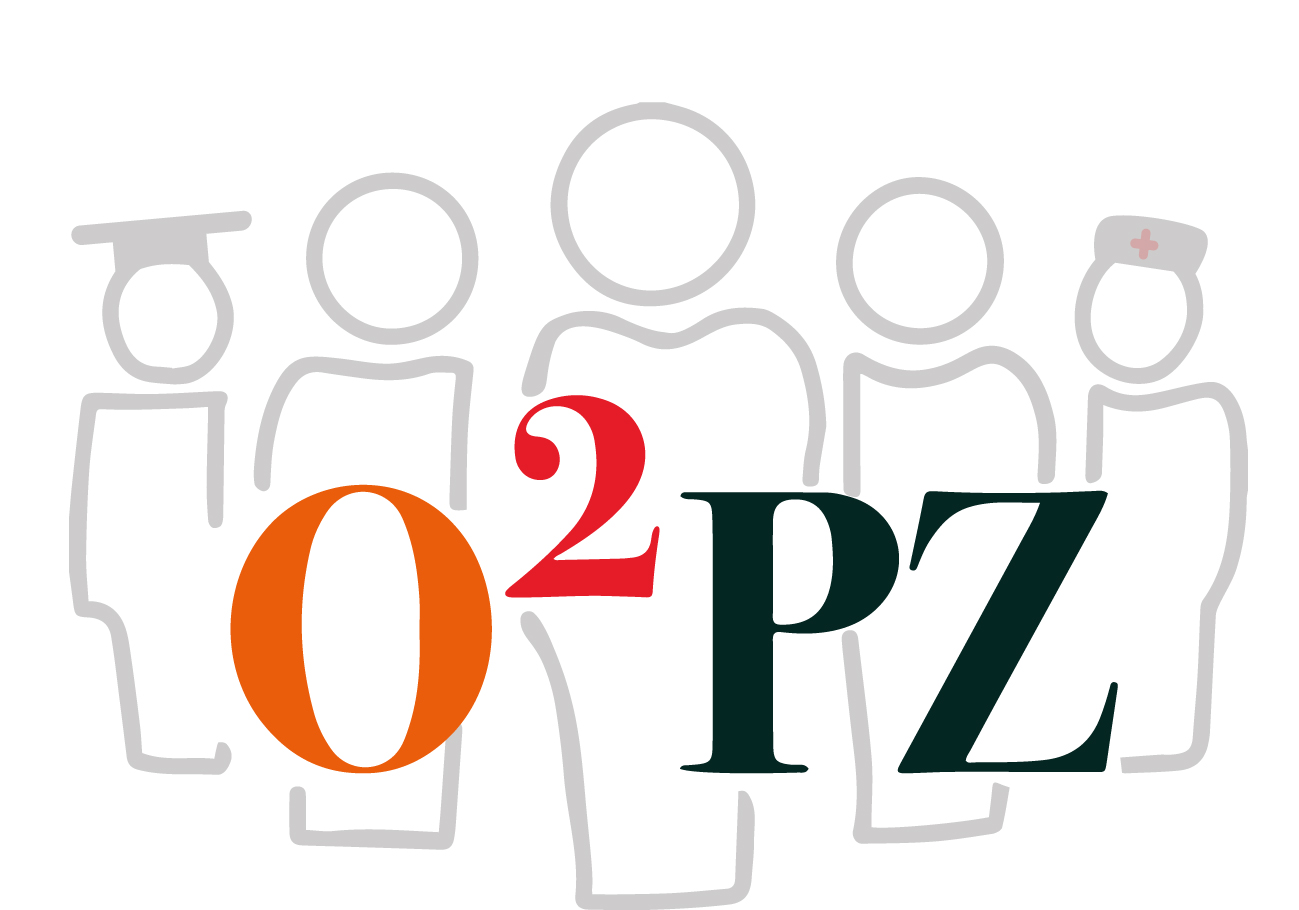 Keuzedeel palliatieve zorg mbo
Thema 9 Wet- en regelgeving rondom het levenseinde
Deze PowerPointpresentatie maakt deel uit van een van de thema’s binnen het keuzedeel Palliatieve zorg mbo. 
Per thema zijn meerdere onderwijsmaterialen, docentenhandleidingen, leerdoelen en opdrachten opgenomen. 
Hieronder vindt u de link naar het thema met de onderwijsmaterialen, leerdoelen en opdrachten, waartoe deze PowerPointpresentatie behoort.
Bekijk hier inspirerende onderwijsmaterialen, leerdoelen en opdrachten
© 05-2021 | Creative Commons: BY-NC
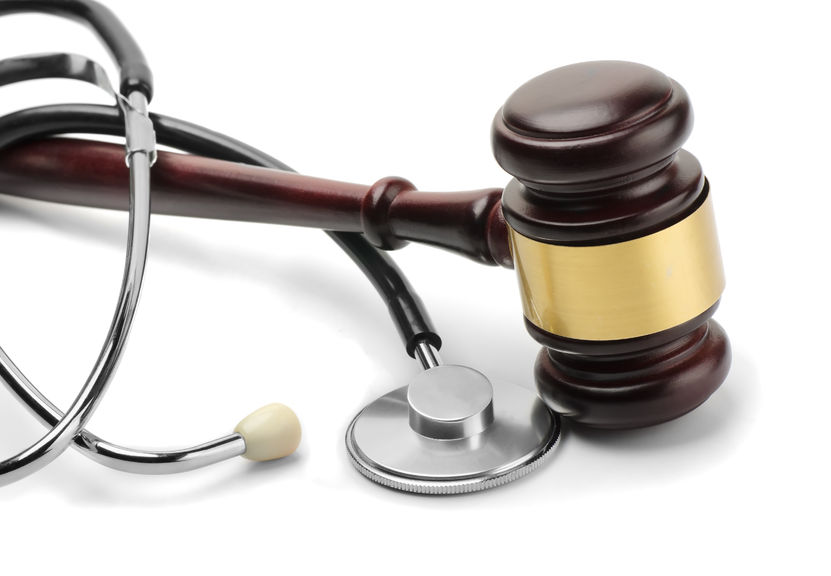 Thema 9: Wet- en regelgeving rondom het levenseinde
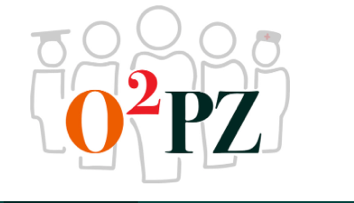 Inleiding
Wetten zijn geschreven rechtsregels. 

Wetgeving omvat verschillende geschreven rechtsregels die afkomstig zijn van de Staten-Generaal en verschillende andere organen. 

Er zijn veel wetten van toepassing op de gezondheidszorg. Een aantal zijn specifiek voor de palliatieve zorg.
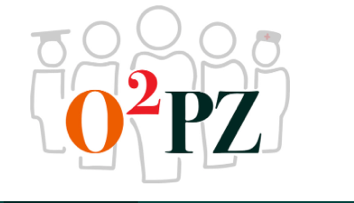 Wetgeving natuurlijke / niet natuurlijke dood
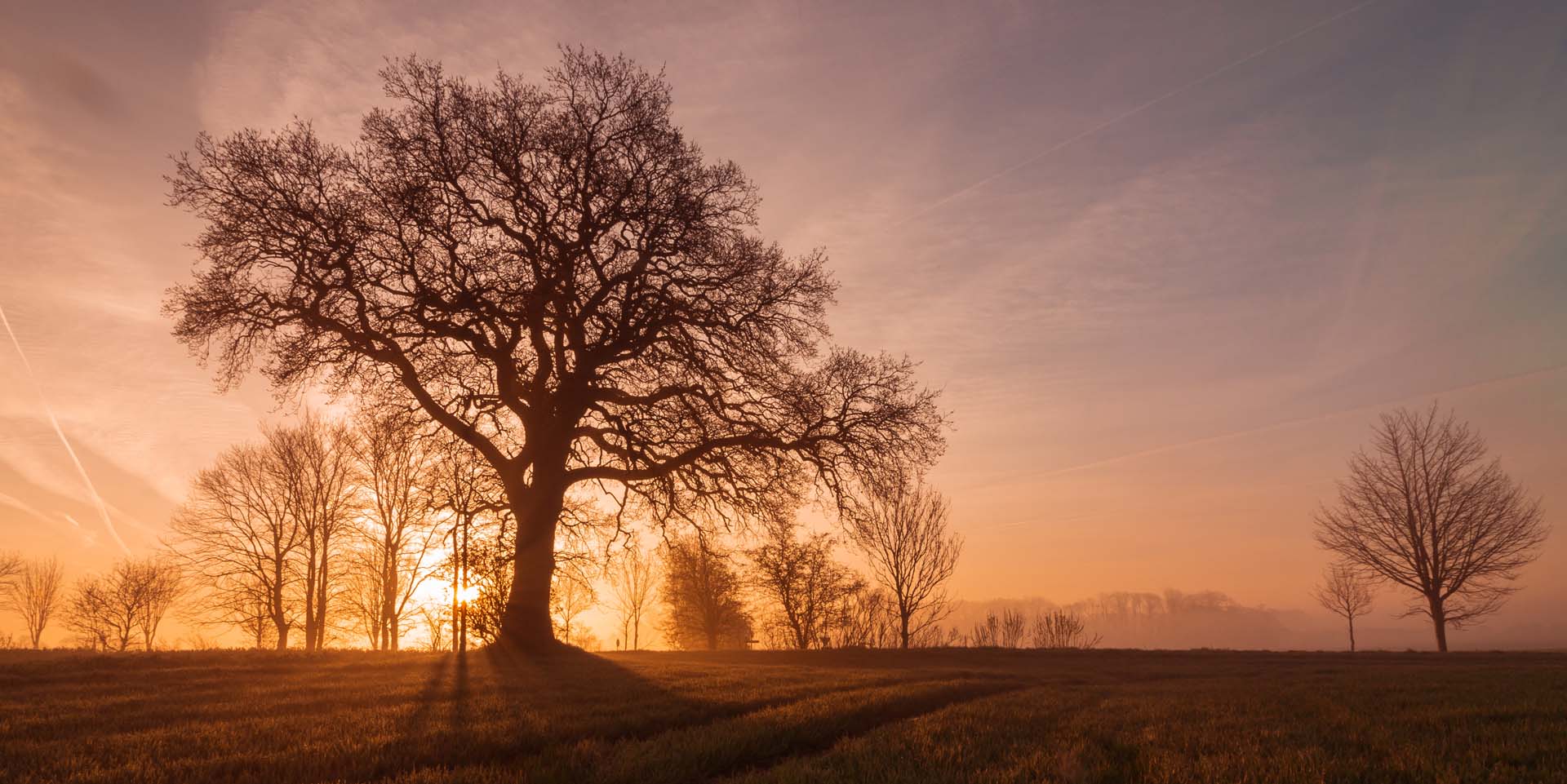 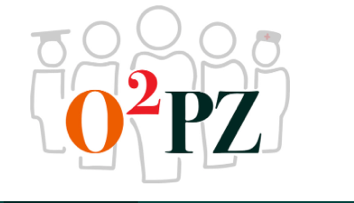 Wetgeving euthanasie
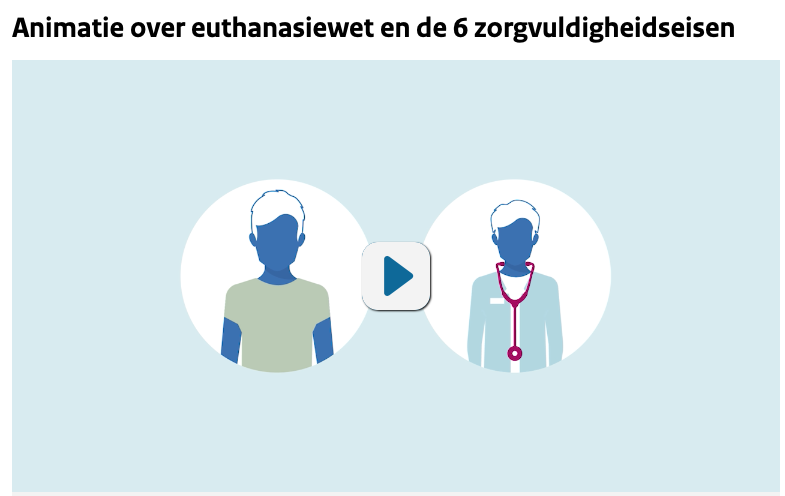 Animatie over de euthanasiewet en de 6 zorgvuldigheidseisen
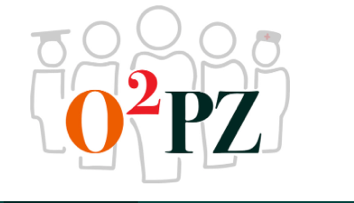 Euthanasie
Euthanasie is het door een arts beëindigen van het leven van een patiënt op diens uitdrukkelijke verzoek
Is strafbaar tenzij:
Voldaan is uit de voorwaarden van de WTL (de euthanasiewet)
Gemeld is bij de gemeentelijk lijkschouwer als niet natuurlijk overlijden
6
[Speaker Notes: Klein onderwerp – echter belangrijk om goed te bespreken

Mag alleen door een arts 
Beëindiging vh leven 
Uitdrukkelijk verzoek

Het mag niet, tenzij….
Wet 2002 wet toetsing levensbeeindiging – achteraf toetsing]
Zorgvuldigheidseisen euthanasie
Vrijwillig weloverwogen verzoek
Arts en patiënt samen: uitzichtloos en ondraaglijk lijden
Patiënt is voorgelicht over de situatie 
Arts en patiënt samen: geen redelijke andere oplossing
Tenminste één onafhankelijke arts is geraadpleegd voor een oordeel over de punten 1 t/m 4
Zorgvuldige uitvoering volgens protocol
[Speaker Notes: Zorgvuldigheidseisen rondom euthanasie   
Hoeft geen duurzaam zich herhalend verzoek te zijn (staat niet in de wet)  - eigenstandige keuzen waartoe je dus wilsbekwaam bent
Uitzichtloos- niet iets tijdelijks; het wordt niet beter  ondraaglijk; voor deze patiënt niet draaglijk  moet gaan over iets medisch, hoeft niet perse een dodelijk iets te zijn, kan iets chronisch zijn
Goede voorlichting
Alle opties hierbij overwegen, vraagt soms om 4D creatief te denken om het lijden te verminderen
Scenarts geeft oordeel over voornoemde 4 punten, scenarts hoeft geen toestemming te geven…… vaak een misverstand
Protocol








Poll 3
Vragen aan de aios: hoe lang is de gevangenisstraf voor een arts die euthanasie niet lege artis uitvoert? 12 jaar (3 keuzes)
En hulp bij zelfdoding? 3 jaar (3 keuzes)]
Rol scenarts:
Geeft steun en of consultatie aan de arts die de euthanasie uitvoert

Is er voor de uitvoerend arts

Geeft bij consultatie eigen oordeel over de eerste 4 zorgvuldigheidsvoorwaarden

Geeft geen ’toestemming’
[Speaker Notes: Zorgvuldigheidseisen rondom euthanasie   
Hoeft geen duurzaam zich herhalend verzoek te zijn (staat niet in de wet)  - eigenstandige keuzen waartoe je dus wilsbekwaam bent
Uitzichtloos- niet iets tijdelijks; het wordt niet beter  ondraaglijk; voor deze patiënt niet draaglijk  moet gaan over iets medisch, hoeft niet perse een dodelijk iets te zijn, kan iets chronisch zijn
Goede voorlichting
Alle opties hierbij overwegen, vraagt soms om 4D creatief te denken om het lijden te verminderen
Scenarts geeft oordeel over voornoemde 4 punten, scenarts hoeft geen toestemming te geven…… vaak een misverstand
Protocol








Poll 3
Vragen aan de aios: hoe lang is de gevangenisstraf voor een arts die euthanasie niet lege artis uitvoert? 12 jaar (3 keuzes)
En hulp bij zelfdoding? 3 jaar (3 keuzes)]
Euthanasie is geen ‘normaal’ medisch handelen
Euthanasie is geen recht van de patiënt en geen plicht voor de arts!

Geeft een wilsverklaring recht op euthanasie?

Hulp bij zelfdoding, heeft de voorkeur bij (huis) artsen
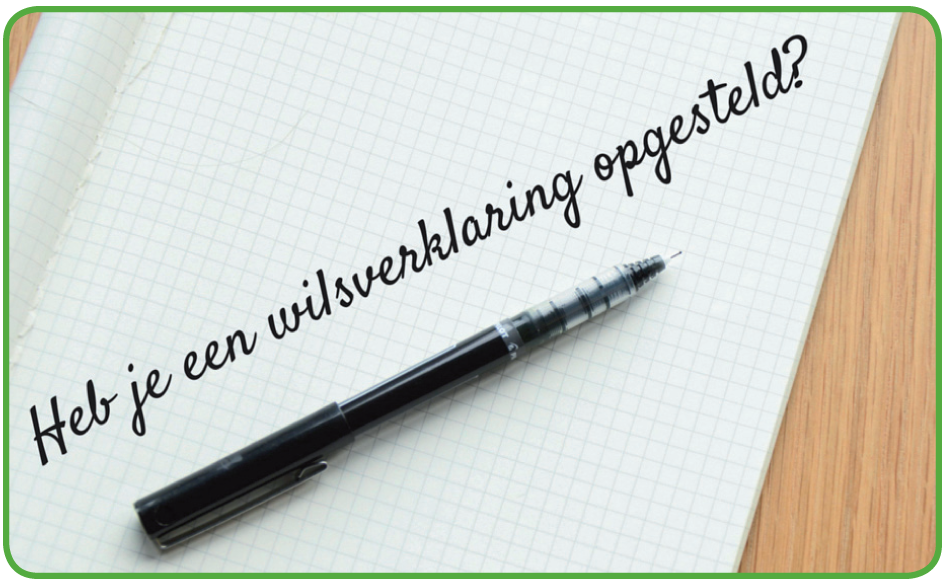 [Speaker Notes: Zorgvuldigheidseisen rondom euthanasie   
Hoeft geen duurzaam zich herhalend verzoek te zijn (staat niet in de wet)  - eigenstandige keuzen waartoe je dus wilsbekwaam bent
Uitzichtloos- niet iets tijdelijks; het wordt niet beter  ondraaglijk; voor deze patiënt niet draaglijk  moet gaan over iets medisch, hoeft niet perse een dodelijk iets te zijn, kan iets chronisch zijn
Goede voorlichting
Alle opties hierbij overwegen, vraagt soms om 4D creatief te denken om het lijden te verminderen
Scenarts geeft oordeel over voornoemde 4 punten, scenarts hoeft geen toestemming te geven…… vaak een misverstand
Protocol








Poll 3
Vragen aan de aios: hoe lang is de gevangenisstraf voor een arts die euthanasie niet lege artis uitvoert? 12 jaar (3 keuzes)
En hulp bij zelfdoding? 3 jaar (3 keuzes)]
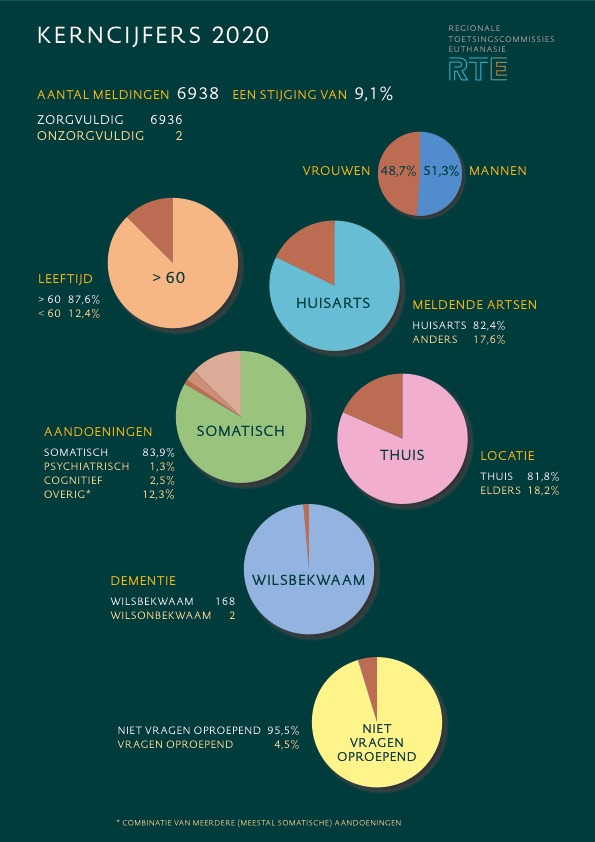 Kerncijfers meldingen euthanasie
[Speaker Notes: Laatste jaarverslag 2020 RTE somatisch lijden hoog – meestal oncologie


Er is geen verplichting om de patiënt te verwijzen naar iemand anders als je dit zelf niet kunt uit principe, je mag er “niet voor gaan liggen”.  
Expertisecentrum euthanasie]
Palliatieve sedatie
Het doelbewust verlagen van het bewustzijn 

van een patiënt in de laatste levensfase.
Palliatieve sedatie
Doel:
Lijden verminderen bij de patiënt

Wijze waarop:
Verlaging van bewustzijn

Indicatie:
Patiënt zal op korte termijn overlijden (2 weken) én er is sprake van één of meer onbehandelbare ziekteverschijnselen (refractaire symptomen), die leiden tot ondraaglijk lijden van de patiënt.
[Speaker Notes: Een symptoom is of wordt refractair 
    als geen van de conventionele behandelingen
    (voldoende snel) effectief zijn en/of deze
    behandelingen gepaard gaan met
    onaanvaardbare bijwerkingen]
Belangrijk:
In principe een medische beslissing……(arts stelt de indicatie)
Normaliter met toestemming van patiënt of familie
Door palliatieve sedatie wordt het stervensproces niet bespoedigd
In principe geen alternatief voor euthanasie
[Speaker Notes: Liefst al eens van te voren benoemd, niet in de vorm van een keuzemenu.. Maar stel dat.. dan is dit een mogelijkheid 

Herhalen herhalen wat het doel is van dit proces  
Hoe langer dit duurt hoe moeilijker dit proces wordt
Verwarring met een lang proces door familie en naasten]
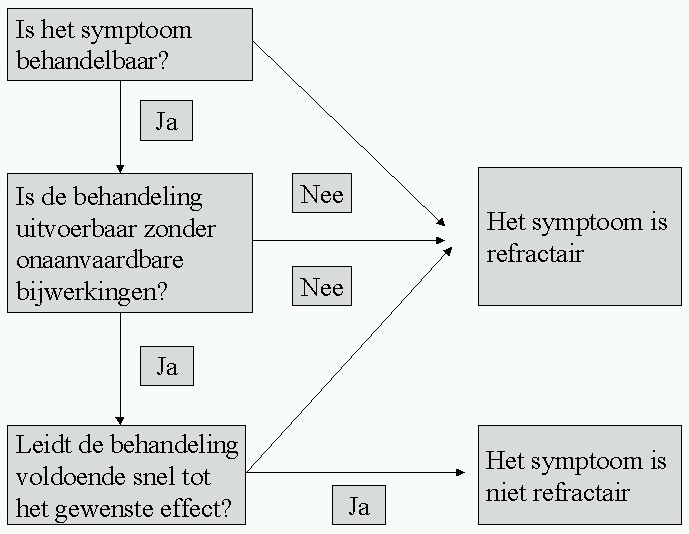 Medicatie
Volgens titratieschema protocol
Stap1:  midazolam
Stap 2: levomepromazine toevoegen
Stap 3: propofol (onder supervisie anesthesioloog)
[Speaker Notes: Doe je dus met sederende medicatie niet met morfine – doel bewustzijnsverlaging]
[Speaker Notes: 2 dia’s met de verschillen duidelijk of een rijtje]
Rol van de verpleegkundige
Praktische uitvoering, toezien op de techniek , moment starten 
Bespreken zorgen, angsten rond sedatie
Diepte sedatie
Wettelijke vertegenwoordiger 
Betrekken naasten, aandacht voor draagkracht  
Wensen en opvattingen patiënt over sterven
Bijzondere wensen, donorschap 
 Afscheid nemen verzorging, plaats sterven
Interventies, continueren of staken behandelingen
Behoefte aan steun geest verzorger 
Bereikbaarheid
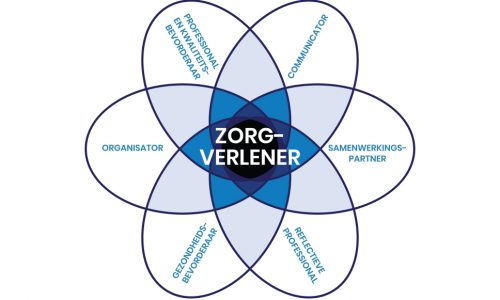 [Speaker Notes: In woordenwolk – discussie]
Alternatief voor euthanasie?
Bewust afzien van eten en drinken om het levenseinde te bespoedigen. (STED)
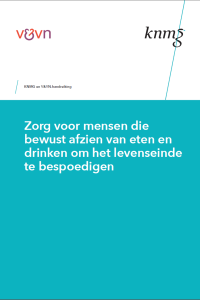 [Speaker Notes: Doe je dus met sederende medicatie niet met morfine – doel bewustzijnsverlaging]
STED
Alleen voor (zeer) ouderen geschikt
Vraagt doorzettingsvermogen en motivatie
Duurt gemiddeld 11 dagen
Belangrijk goede voorlichting en goede voorbereiding
Goede plek en zorg regelen
Familie betrekken
Bespreken wat te doen bij delier en vragen om vocht
Uiteindelijk kan alsnog over gegaan worden op palliatieve sedatie als aan de eisen is voldaan.
Leidt tot natuurlijk overlijden
Wat als een hulpverlener gewetensbezwaren heeft?
[Speaker Notes: Doe je dus met sederende medicatie niet met morfine – doel bewustzijnsverlaging]
Wat is de rol van de verpleegkundige
Bij euthanasie/ palliatieve sedatie/ STED/ hulp bij zelfdoding?
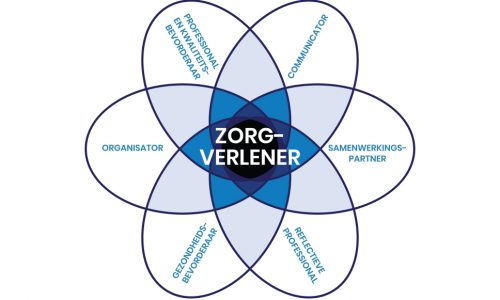 Levenseindekliniek/Expertisecentrum Euthanasie
Het expertisecentrum euthanasie is bedoeld voor mensen met een stervenswens die aan de zorgvuldigheidseisen van de euthanasiewet voldoen,  maar die van hun eigen arts geen euthanasie of hulp bij zelfdoding krijgen.
Kennisquiz     		       juist/onjuist  vragen
Om euthanasie toe te mogen passen moet patiënt hiertoe een herhaald verzoek doen!
Euthanasie wordt nu meer dan 3 x zo vaak toegepast als toen de wetgeving net werd ingevoerd, zowel in absolute als in relatieve aantallen.
Een patiënt kan kiezen of hij wil overlijden d.m.v. euthanasie of palliatieve sedatie.
Palliatieve sedatie kan alleen 
bij wilsbekwame patiënten worden toegepast.
Bij een dertienjarige is euthanasie niet mogelijk.
Een hoogbejaarde patiënt 
die wil overlijden mag zelf kiezen 
om te stoppen met eten en drinken.
Om een behandeling te kunnen staken, 
bv beademing, is toestemming van de patiënt 
dan wel de familie van patiënt nodig
Palliatieve sedatie mag 
alleen in de stervensfase 
worden toegepast.
Een verpleegkundige of verzorgende 
kan 24 uur per dag overleggen 
met een palliatief consultatieteam.
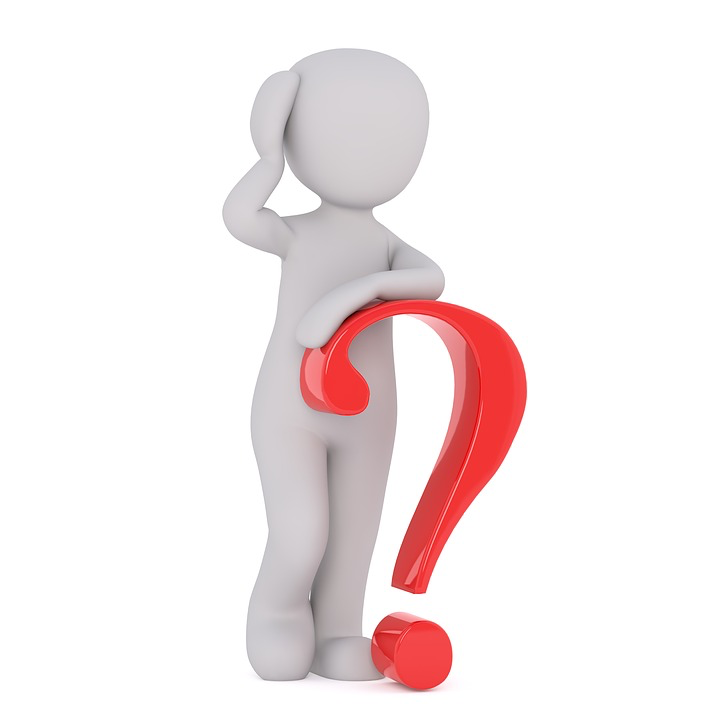 Vragen?
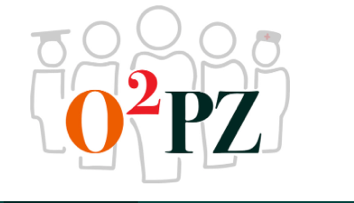